New Investments
to support Faculty and Grad Student Scholarly Research and Development
NCFDD 
INSTITUTIONAL MEMBERSHIP
The three-year NCFDD Institutional Membership--a $60,000 investment--is funded jointly by the Office of the Provost, 
Office of the Vice President for Research, Innovation, and Economic Development,
and the Graduate School.
for all faculty members and graduate students
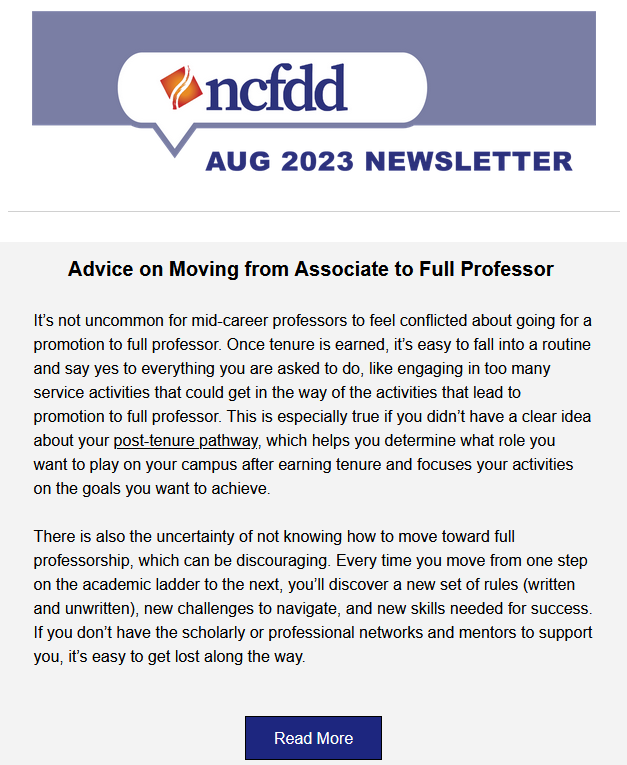 THE CHALLENGE IS SIMPLE. 
Write for at least 30 minutes 
every day - Monday through 
Friday - for two weeks. 

Writing, in this case, refers to 
any scholarly activity ranging 
from the spark of a new idea 
to polishing a near-complete project (article, chapter, grant 
proposal, exhibit, book 
chapter, etc.).
https://www.facultydiversity.org/14-day-challenge
for advanced graduate students
Dissertation 
Success Curriculum
for advanced graduate students
isolation . perfectionism . procrastination procrastination
Dissertation 
Success Curriculum
for advanced graduate students
Dissertation 
Success Curriculum
CURRENTLY AVAILABLE!